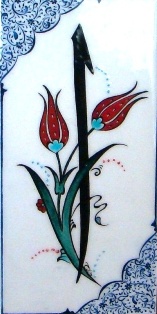 TOPRAKTAN GELEN GÜZELLİK: ÇİNİ
Türk Çini Sanatının Tanımı ve Tarihçesi
    Çini sanatının ilk olarak Çin’de doğduğu, bu sebeple,
Çin işi anlamına gelen  ‘Çini’  kelimesinin buradan geldiği
söylenmektedir. Çinliler  değişik biçim ve  boyutlardaki
pişmiş toprak kapların içindeki sıvıların sızmaması için,  
kapları  pişmeden  önce  ‘sır’  denen  maden oksitleri ile 
cilalamış,  sonra da pişirmişlerdir. Oksitler kaplar üzerinde 
cam gibi ince, şeffaf  bir tabaka meydana getirmiştir. Bu
tabaka, çininin temel özelliği olmuştur .
Çini, Türk Dil  Kurumu’nun Büyük Türkçe sözlüğünde; “duvarları kaplayıp  süslemek için   kullanılan, bir yüzü sırlı  ve  çiçek resimleri  ile  bezeli,  pişmiş  balçık  levha, fayans “  şeklinde  tanımlanmaktadır.  İslam sanatında ise çini terimi,  duvar  kaplaması  olarak
değerlendirilen,  renkli  ve  motifli  sırlı  levhalar  için kullanılmaktadır.
Türk çini sanatının Uygurlara kadar  uzanan çok eski bir tarihi vardır. İslam öncesi Türk sanatında sırlı tuğla, M.S. 8.yüzyılda   Uygurlarda mabetlerin zemin kaplamalarında kullanılmıştır. İdikut ve Karahoço   şehirlerindeki  harabelerde, gri-mavi renklere sahip sırlı tuğlalara rastlanmıştır .
Türklerde  iç ve dış mimari  süslemenin en renkli  kolu olan çini sanatı asıl   büyük ve sürekli gelişimini Anadolu Türk Mimarisinde göstermiştir.  Çininin Anadolu’daki temsilcisi ise, Selçuklu devletidir.
Anadolu Selçuklularının çini sanatı örnekleri ilk olarak Konya, Sivas, Erzurum, Amasya, Tokat, mimarilerinde görülmektedir. Bu eserlerde Büyük Selçukluların yoğun olarak kullandıkları mozaik çini tekniği ile yapılan çiniler  geometrik yıldız, geçmeler, rumi ve palmet  motifleri mimari eserlerin iç ve dış cephelerini, portallerini, kubbelerini, mihraplarını ve minberlerini süslemiştir.
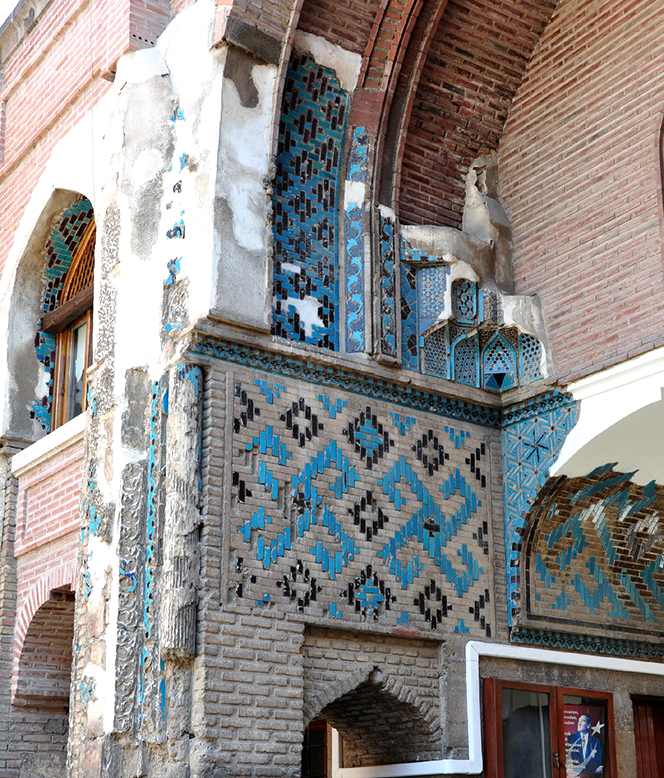 Tunus Kayravan Camii
 mihrabı.
Konya, Sırçalı Medrese giriş eyvanından sırlı tuğla
Beylikler devrinde bir süre Konya çinicilik merkezi olmuştur.
14. yüzyılda mimaride Selçuklu etkisi devam etmiştir.
15. yüzyılda yeni teknik, renk ve üslubuyla farklı çiniler oluşturmuşlardır. 15. yüzyılda çini üretilen merkezler İznik, Bursa ve ikinci sırada Kütahya olmuştur.
16. yüzyılın ikinci yarısında, teknik ve üslup bakımından çinilerin mükemmelliğeulaştığı ve geliştiği görülmektedir. Yine İznik çinileri  revaçtadır.
İznik’te faaliyet gösteren çini atölyeleri sarayın desteği ve siparişleri doğrultusundaçalışırken,  Kütahya çini sanatı daha çok halk sanatı olarak varlığını sürdürmüştür.
Çini Sanatında Kullanılan Araçlar
Çamur Tornası (Motorlu-Manuel) : Geleneksel olarak ayakla çevrilen çark, gelişen teknoloji ile elektrikle çalışan çark. Yumuşak çamur şekillendirmede kullanılır.
Fırça: Samur, sentetik ve at kılı ile yapılan çeşitli kalınlıkları bulunan araç.
Kurutma Rafları: Sırlanan ürünlerin kurumaya bırakıldıkları yer.
Mermer Çalışma Tezgahı: Çamur şekillendirmede yüzeyin pürüzsüzlüğü nedeniyle tercih edilir.
Seramik Fırını: Yüksek ısıya göre düzenlenmiş fırın. Odunlu ve elektrikli çeşitleri bulunmaktadır.
Alçı Kalıp: Verilecek şekle göre hamurun döküldüğü kalıplar.
Desen: kurşun kalem, uç, tuşe, kömür kalem vb. ile yapılan renkli ya da renksiz, tonlu ya da tonsuz çizgi resimlere denir.
Makas: Kesim yapma aracı.
Cetvel: Ölçüm ve çizim aracı.
İğne: Eskiz delmek için kullanılan araca denir.
Kalem: Desen çizmeye yarayan araç.
Gereçler
Çamur: Çini ve seramiği meydana getiren hamurun oluşumu kuars, kaolin, maya, tebeşir tozu ile yapılan çini hammaddesi karışımına su ilave edilmesiyle yapılır.
Sır: Kurşun oksit, kuvars, cam ve sodanın belirli oranlarda karıştırılıp fırının alt bölmesinde “yalak”ta 1100 dereceye varan bir sıcaklıkta eritilerek elde edilen sırçanın, buğday unu ile karıştırılmasıyla elde edilir.
Kömür Tozu: Yanmış odundan elde edilen toz seyrek kumaş içine yerleştirilir ve şablon üzerine sürülerek desenin objeye geçirilmesi sağlanır. Bu tozlar fırınlama esnasında yanacağı için obje üzerinde iz bırakmaz.
Eskiz Kağıdı: Desen şablonunun çizildiği kağıt.
Boya: Cisimlere renk vermek için kullanılan renkli maddelere boya denir.
Zımpara: Bisküvi pişirimli seramiklerin yüzeyini düzgünsüzleştirmeye yarayan araç.
TÜRK ÇİNİ SANATINDA KULLANILAN MOTİFLER

• Bitkisel Motifler
o Penç
o Hatai
o Gonca Gül
o Yaprak
o Ağaçlar
o Yarı Üsluplaştırılmış Çiçekler
Penç
   Penç motifi bitki kaynaklı olup gelişmiş bir çiçeğin kuşbakışı görüntüsünün üsluplaştırılmasıyla oluşur. Yaprak sayısına göre; yek berk(tek yapraklı), dü berk (iki yapraklı), se berk (üç yapraklı), cihar berk (dört yapraklı), penç berk (beş yapraklı),şeş berk (altı yapraklı) isimlerini almışlardır. Zaman içinde en yaygın olarak beş yapraklı penç kullanılmıştır.
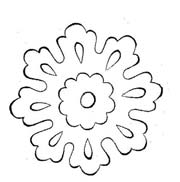 Hatai
Çin ve Orta Asya etkisinde, çoğu kez kökenleri belli olmayacak derecede stilize edilmiş çiçek motifleridir.
Hatai motifi çoğu kez simetrik bir tarzda çizilir. Ancak bazen bunların orta kısımlarına simetriyi bozacak şekilde yaprak veya kıvrımlar da konulur. Simetri
    olmayan tek hatai marul göbek hataidir.a
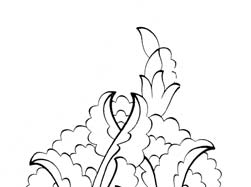 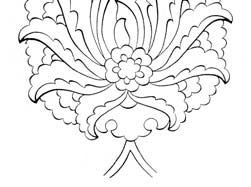 Gonca Gül
Gonca gül motifi, tam açılmamış bir çiçeğin boyuna kesitidir. Meşime ve tohumları ya hiç görünmez ya da kısmen görünür. Meşime ve tohumlar belirgin çizildiğinde hatayi motifi oluşur.
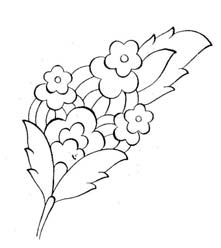 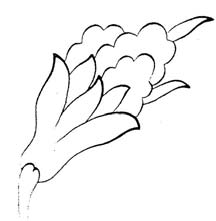 YaprakYaprak, hatayi grubundaki penç, gonca gül, hatayi gibi motifleri meydana getiren ve desen içinde önemli yeri olan temel motiflerdendir.
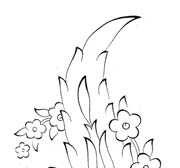 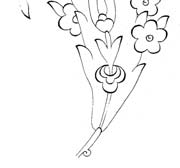 Yarı Üsluplaştırılmış Çiçekler
XVI. yüzyılın ilk yarısından başlayarak Osmanlı süsleme sanatlarının sonuna kadar kullanılan bezeme motiflerimizdendir.
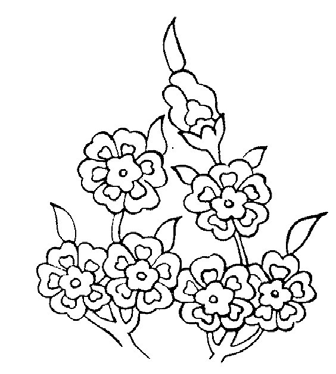 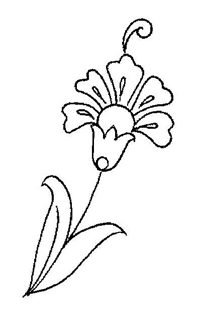 Hayvansal Motifler
o Üsluplaştırılmış Hayvan Motifleri
o Rumi
Üsluplaştırılmış Hayvan Motifleri
Üsluplaştırılmış hayvan motifleri Osmanlı süsleme sanatlarında en az kullanılan motiflerden biridir. Türk süsleme sanatında görülen bu motifler 15. yüzyıldan sonra İran sanatının etkisiyle şemse örneklerinde stilize olmuş bir şekilde karşımıza çıkmaktadır. Örneklerine çini, halı, seramik ve azda olsa tezhip sanatında rastlanmaktadır.
Tavşan, geyik, aslan, pars ve leyleğin de içinde bulunduğu hayvan motiflerinin yanı sıra en çok kullanılan motif kuş figürüdür. Ejder, simurg ve kilin motifleri panolarda tercih edilen motiflerdendir.
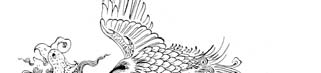 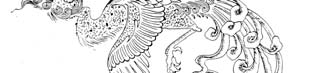 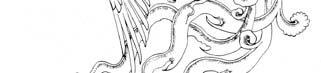 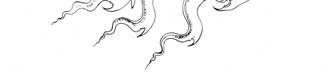 Rumi
Orta Asya’dan gelen ve Anadolu Selçukluları tarafından geliştirilen bu motif genellikle kuş beden ve kanatlarından stilize edilerek üsluplaştırılmıştır.
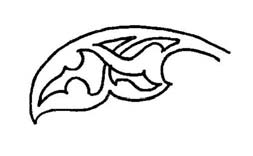 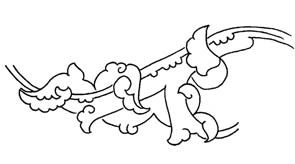 Desendeki işlevine göre de, tepelik, orta bağ ve ayırma rumi gibi isimler alırlar.
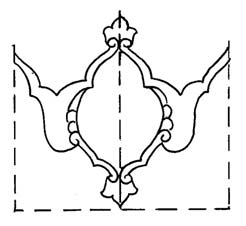 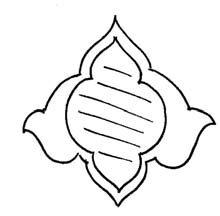 Mimari ve İnsan Yapısı Formlardan Esinlenilen Motifler

o Kaplar
o Bina Desenleri
o Gemi ve Kalyonlar
Kaplar
Çini desenlerinde bitkisel ve hayvansal kökenli motiflerin dışında, cansız objeler de kullanılmıştır. Pano desenlerinde çiçeklerin çıkış noktası olarak kullanılan vazo, sürahi, kase, testi, saksı gibi formlar en sık rastlanan objelerdir.
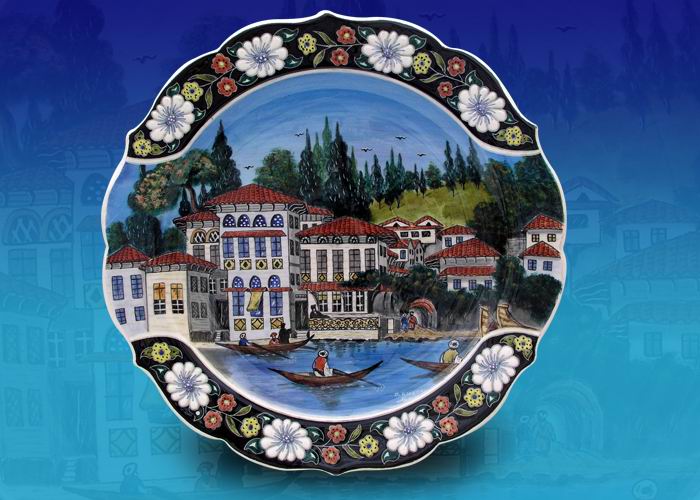 Bina Desenleri
Türk süsleme sanatlarında daha çok minyatür, taş süslemeciliği ve tezhip sanatında görülmesine karşın, Rüstem Paşa Camii son cemaat mahallinde yer alan bir panoda kabe tasviri yer almaktadır.
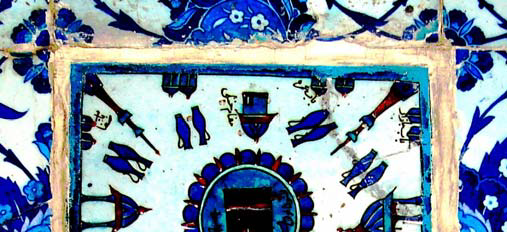 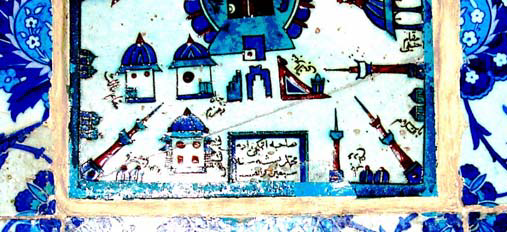 Gemi ve Kalyonlar
Gemi ve kalyon motifleri 16. ve 18. yüzyıllar arasında Türk çini sanatında yaygın olarak kullanılan motiflerdendir. İşleme, minyatür ve taş işlemeciliğinde bu desenlerden yararlanılmıştır.
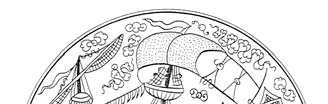 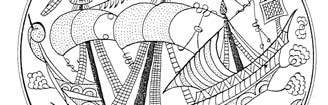 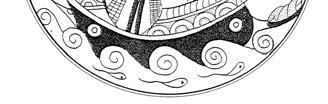 Doğadan Esinlenilerek Oluşturulan Motifler
Bulut
Çintemani
Bulut
Uzak Doğu kökenli oldukları için bu motife Çin bulutu da denir. İstanbul Sarayı’na XV. yüzyılda takriben 2. Bayezid döneminde girdiği ve klasik süsleme motiflerimiz arasında yer aldığı görülür.
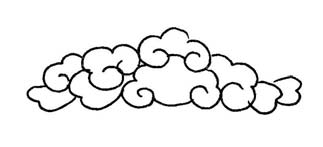 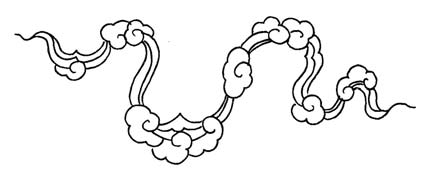 Çintemani
Yan yana uzayan iki dalgalı çizgiden ve yine ikisi altta biri üstte olmak üzere üç yuvarlak benekten meydana gelen bir motiftir. Çinliler’de ve Japonlar’da ‘Tama’ tabir edilen ve Buda’nın timsali sayılan bir remizdir. Bu motifin Türk bezeme sanatındaki anlamı, daha çok Türk topluluklarının yüzyılar boyu güçlü hayvanlara karşı duyduğu hayranlığa dayanmaktadır.
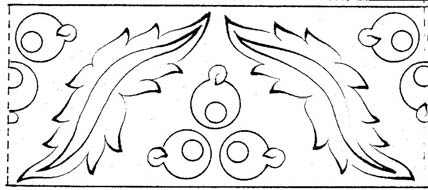 Geometrik Motifler
     Türk süslemesinde olduğu kadar bütün İslam ülkelerinin bezeme sanatlarında da büyük yeri vardır. Üçgen, kare, daire, dikdörtgen gibi geometrik formların birleşmesinden meydana gelirler. Başlangıç ve bitiş noktalarının belli olmaması nedeniyle İslam felsefesinin etkisi altında geliştiği kabul edilir.Çokgenli ağların meydana getirdiği desende kalan boşlukların hatai ve rumi gibi motiflerle süslendiği örnekler de çoğunluktadır.
Geçmeler
    Özellikle Anadolu Selçukluları tarafından her sahada bolca kullanılmıştır. Yuvarlak bir noktanın etrafında çarkıfelek gibi yer alan çizgilerle desen meydana getirilir. Daima bir alttan, bir üstten olmak üzere kesintisiz devam eden şeritler halindedir. En güzel örneklerini Selçuklu Türkleri mimari dekorlarında ve el yazması kitap süslemesinde görmekteyiz.
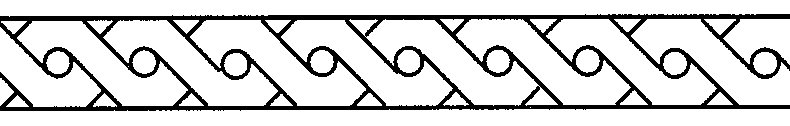 Yazılı Bezeme
Güzel yazı sanatı en güzel gelişimini özellikle İslam (doğu) sanatlarında göstermiştir. Çeşitli yazı türleri kullanılarak zenginleşen hat sanatı Anadolu Selçuklularından günümüze kadar mimari eserlerin çini kaplamalarında sevilerek kullanılmıştır. Anadolu Selçuklu döneminde ağırlıklı olarak kufi yazı kullanılırken, Osmanlı döneminde nesih ve sülüs yazılar yoğun olarak kullanılmıştır.
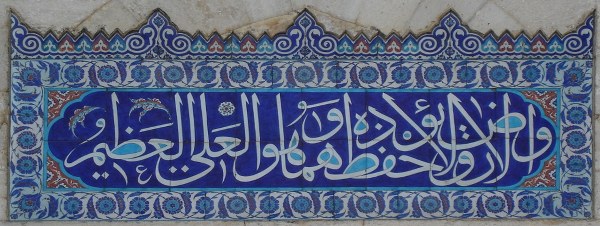 Çini Yapım Aşamaları  
 Çini Hamurunun Hazırlanması
Çini v e seramiği meydana getiren hamurun oluşumu kuars, kaolin, maya,tebeşir tozu ile yapılan çini hammaddesi karışımına su ilave edilerek kıvamı  ayarlanır. Büyük değirmenlerde 16 – 22 saat kadar karıştırılır. Bekletilen hamur elekten geçirilerek yabancı maddelerden arındırılır. Hamur verilecek şekle göre alçı kalıplara dökülür veya eski fırın plakaları üzerine yayılır.
Çini Hamurunun Şekillendirilmesi 
Sıvı hamurun şekillendirilmesi için çamur alçı kaplara dökülür. Buna “açık döküm” adı verilir. Tepsi yapımında da kapalı döküm kullanılır. Alçı kalıp yardımıyla dökümü yapılan evaninin kalınlığı kalıp içindeki sıvı hamurun bekleme süresiyle doğru orantılıdır. Eğer çamur 45 dakika bekletilirse ince, 60 dakika bekletilirse kalın malzeme elde edilir. Yumuşak hamur genellikle çarkta şekillendirilir. Geleneksel olarak ayakla çevrilen çark, gelişen teknoloji ile elektrikle çalışan çarka dönüşmüştür. Yapılacak objeye göre ıslatılarak alınan çamur çarka konur. El ile bastırılarak ve el becerisine dayanan ustalıkla şekillendirilir ve obje tamamlandıktan sonra tel yardımıyla çarkın üzerinden sıyrılarak alınır. Şekillendirilmeden sonra bir veya iki gün dinlendirilir. Kuruyan objenin pürüzlü yüzeyleri zımparalanır.
Pişirme 
   Kurutulan, kalıptan çıkarılıp zımpara ile düzeltilen seramikler astarlanır ve fırına yerleştirilir. Geleneksel fırınlar odunla ısınır ve odunla yanan fırınlarda bir kere ısıtılmada 1 – 1.5 ton odun yanar ve bu yanan odunla 1060 dereceye kadar ısı elde edilerek çiniler fırınlanır. Günümüzde ise daha kısa sürede elektrikli fırınlarda aynı işlem gerçekleştirebilmektedir. Objeler 8 – 9 saat pişirilir ve 1 gün soğuması için bekletilir. Çıkarılan malzemeler dekor boyasının alt yapısıyla uyuşmasını sağlayacak maddelerden oluşan astarla kaplanır ve süslenecek objeler atölyelere gönderilir.
Desenleme
       Desenlemede kullanılacak kompozisyon eskiz kağıdına çizilir ve bu çizgiler iğne yardımıyla 1-2 mm aralıklarla delinir. Hazırlanan şablon bisküvi üzerine yerleştirilir.  Yanmış udundan elde edilen toz seyrek kumaş içine yerleştirilir ve şablon üzerine sürülerek desenin objeye geçirilmesi sağlanır. Bu tozlar   fırınlama   esnasında yanacağı için obje üzerinde iz bırakmaz. Bisküvi üzerine geçirilen desenin sınırlarına kontur boyasıyla tahrir işlemi yapılır. Tahrirleme desenlemenin en önemli aşamasıdır. Desenin iç kısımları istenilen renklerde boyanır.
Sırlama ve II. Pişirme
Çiniye parlaklık veya matlık veren sırın özelliğidir. Sırın bir başka özelliği ise çiniyi nem ve yıpranma gibi dış etkilere karşı korumasıdır.
Sırlama işlemi, daldırma, akıtma ve püskürtme olarak üç farklı şekilde uygulanabilir.
İkinci pişirim için fırının sıcaklığı sırın yoğunluğuna göre 880 – 950 derece arasında değişir. Sıcaklık ayarı çok önemlidir. Sıcaklık ayarı fırının göz adı verilen yerinden renklerin oluşumuna göre takip edilir. Isının fazla olması renklerin yanmasına az olması ise istenilen renklere ulaşılamamasına sebep olur…
Çini Desenlerinin Yapılmasında Kullanılan Teknikler 
   1- Sıraltı tekniği   2- Sırüstü tekniği   3- Minai tekniği   4- Lüster tekniği   5- Lacvardina tekniği
1- Sıraltı tekniği: Pişmiş toprağın üstüne çekilen ince astar tabakasına süslemeler yapılır, süslerin üstüne sır sürüldükten sonra parça yeniden fırınlanır.Selçuklu ve Osmanlılarda en çok görülen yöntemdir.
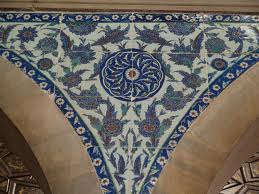 2- Sırüstü tekniği: Pişmiş toprak önce mat bir sırla kaplanır; fırınlanmadan önce, parçanın üstüne boyayla süsler yapılır ve bir kez daha pişirilir (perdah işlemi).Selçuklu da çok kullanılmıştır ancak Osmanlı da yetkinliğe ulaşmıştır.
3- Minai tekniği:  Anadolu’ da tek renkli desensiz saydam olmayan sırlı çiniler de üretilir. Sıraltı  ve sırüstü tekniklerinin bir arada kullanılmasıyla çok renkli bir yüzey elde edilmesine minai tekniği denir.Bu teknik daha çok İran’da kullanılmıştır.Perdah, sırın içine maden tozu karıştırılarak yapılır; perdahta en iyi sonuçları veren metaller, sırasıyla altın, gümüş ve bakırdır. Perdahlanan çiniler, madeni parıltılarını yitirmemeleri için, düşük ısılarda fırnlanırlar. Perdah türleri ikiye ayrılır:
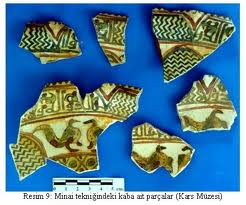 A- Minai: ısıya dayanıklı olan renkler sır altında, az dayanıklı olanlarsa sır üstünde kullanılır. Mavi,mor,firuze ve yeşil renkler sır altında, kiremit kırmızısı, beyaz, kahverengi ve siyah renkler de sır üstüne konularak boyanır ve düşük ısıda fırınlama işlemine sokulur.
B- Sahte Minai: Lacivert sır üstüne renkler işlendikten sonra, düşük ısı altında fırınlama yapılır
4- Lüster tekniği: çinide madeni bir pırıltı elde etmek için yaralanılan bir sır üstü uygulamasıdır. Hazır çini plaka genellikle şeffaf olmayan beyaz sırla kaplanıp fırınlandıktan sonra üzeri lüsterle desenlendirilir ve tekrar alçak ısıda fırınlanır.Lüster; gümüş ve bakır oksidin kırmızı veya sarı toprak boyayla birlikte sülfür karışımı ve sirkeyle halledilmesiyle hazırlanır. Fırınlanmadan sonra toprak boya ve maden oksitlerinin çökeleği, çini üzerinde, yeşilimsi sarıdan, kırmızımsı kahverengiye kadar çeşitli tonlarda madeni parıltılı bir desen bırakır. Farklı maden oksit bileşimleri ve lüster tabakasının kalınlığı, değişik renk tonları ve parlaklıklaala çininin yüzeyinde değişik etkiler yaratır. (9-10.yy tekniği Mozopotamya ve Suriyede Abbasi Çinileri)
5- Lacvardina tekniği: Minai tekniğiyle benzerdir ancak tek farkı sadece sır üstü boyama ile desenlendirilir. Çiniler büyük parçalardan oluşabileceği gibi küçük parçalardan oluşan çini mozaik adını verdiğimiz çiniler , çini levhanın pişirilmeden önce küçük parçalara bölünmesiyle hazırlanır.Selçuklular daha çok mozaik çini yaptılar.Mozaik kaplamalar çok defa geometrik bir süsleme meydana getiriyordu.Bunun en iyi örneklerinde biri Konya Karatay Medresesi ve Alaaddin Camii’dir
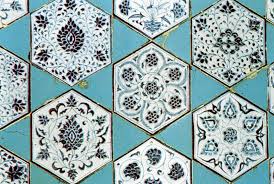 OSMANLI DA ÇİNİ ÖRNEKLERİ
RÜSTEM PAŞA CAMİİ 
YAPIM YILI:1560
MİMARI: MİMAR SİNAN
YAPTIRAN: SADRAZAM RÜSTEM PAŞA
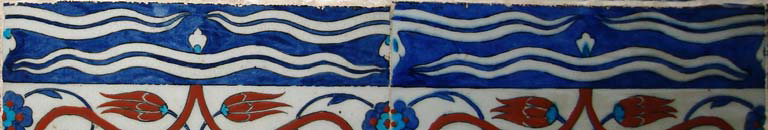 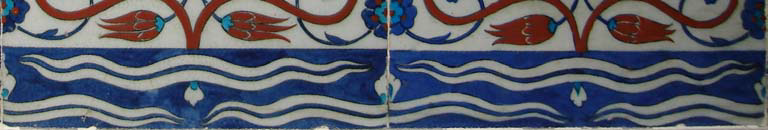 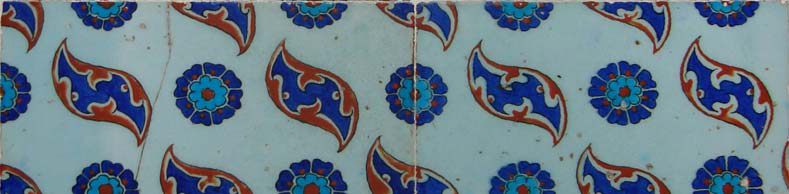 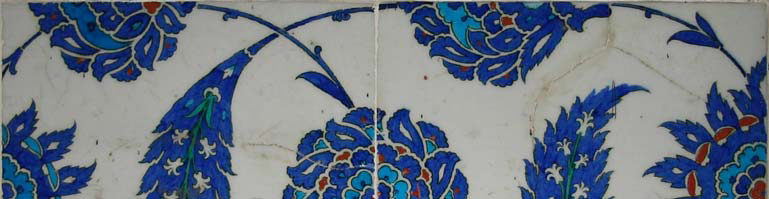 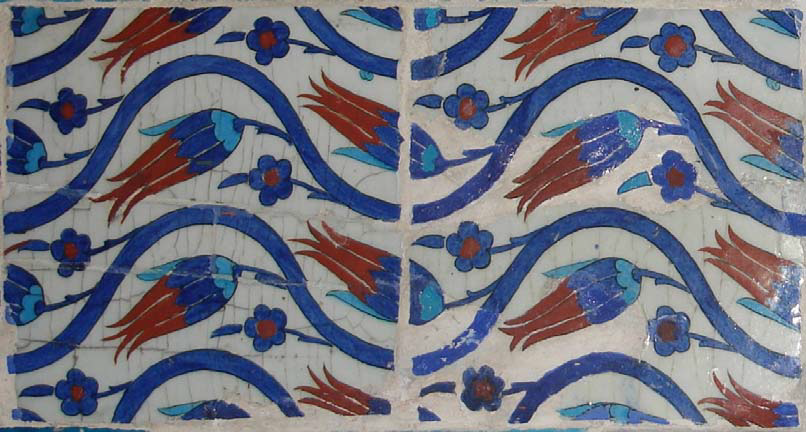 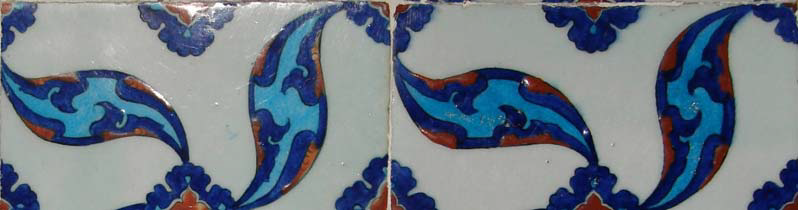 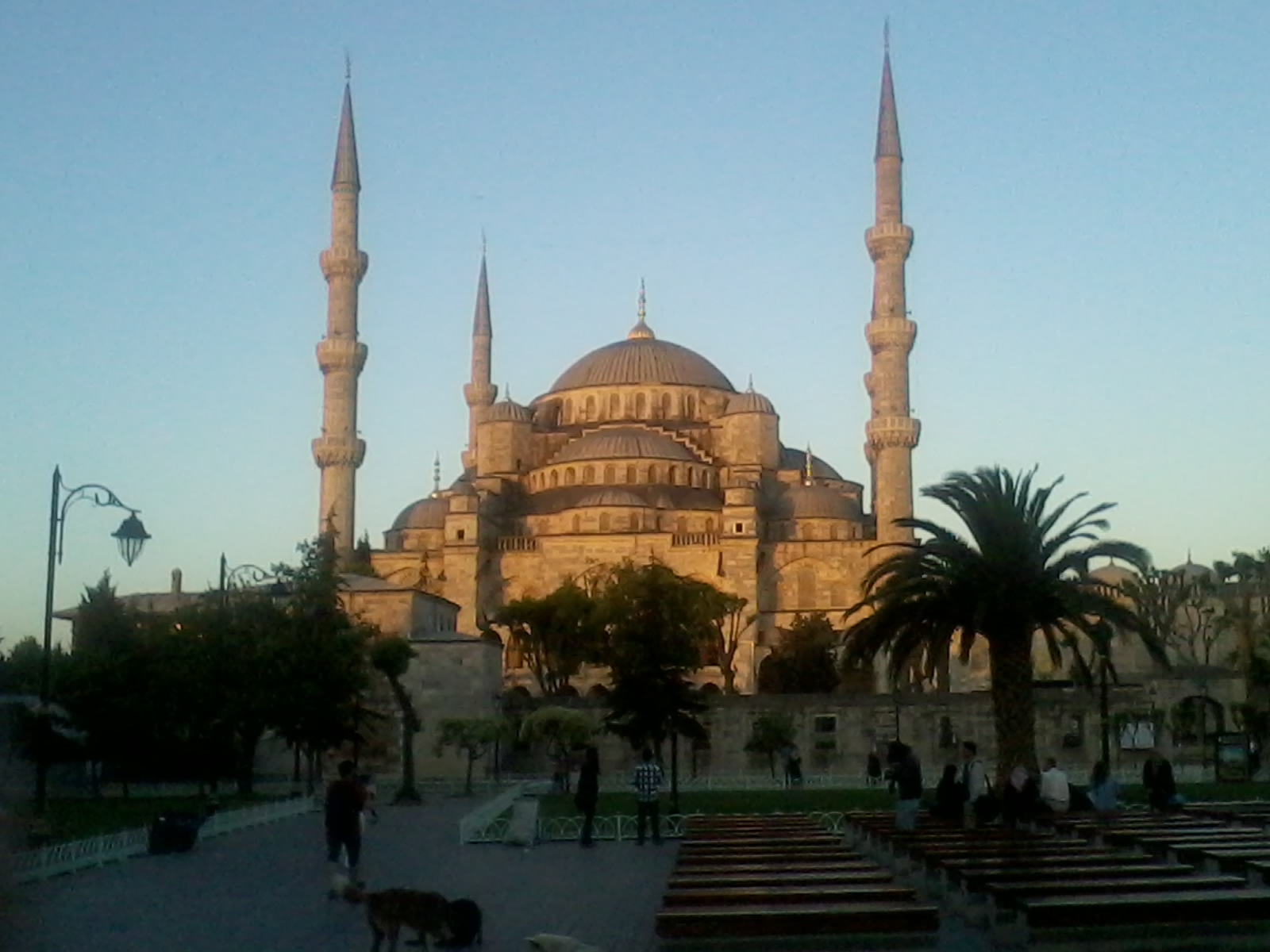 SULTAN AHMED CAMİİ
YAPIM YILI:1609-1616
MİMARI:SEDEFKAR MEHMET AĞA
YAPTIRAN:1.AHMED
SÜLEYMANİYE CAMİİ
YAPIM YILI:1556
MİMARI:MİMAR SİNAN
YAPTIRAN:KANUNİ SULTAN   SÜLEYMAN
SELİMİYE CAMİİ
YAPIM YILI:1574
MİMARI:MİMAR SİNAN
YAPTIRAN:2.SELİM
YEŞİL CAMİİ
YAPIM YILI:1424
MİMARI:HACI İVAZ PAŞA
YAPTIRAN:ÇELEBİ MEHMED